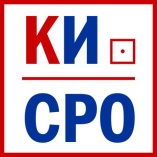 СРО Союз "Кадастровые инженеры" 
Номер 18 в Государственном реестре СРО
Отраслевые риски системы. Теория и практика разделения полномочий
Докладчик: 
Генеральный директор ООО «Первая Межевая Компания», 
Кадастровый инженер,
Член наблюдательного совета СРО Союз «Кадастровые инженеры», 
Член апелляционной комиссии Росреестра в Оренбургской области,
Разработчик первой в РФ автоматизированной информационной системы организации кадастровой деятельности – «ГеоИнтеллект»
Кузьмин Михаил Сергеевич
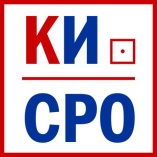 Разделение полномочий ФГБУ ФКП и Росреестра. Практика нормативного регулирования
В теории – полномочия РР и ФКП разные, а у ФКП задача зарабатывания денег «любой ценой». На практике имеют место быть следующие факты такого разделения:

Установленные судами попытки Росреестра (а по факту – ФКП) принимать решения за кадастрового инженера: 
Нет ни одного проигранного нами дела в Оренбургской области: А47-7107/2018; А47-7416/2018; А47-10120/2018; А47-911/2020; А47-912/2020; А47-738/2020

Перекладывание ответственности Росреестром на ФКП – провальная попытка изменения ответчика  с Росреестра на ФКП 
Дело А47-10129/2018

Незаконная деятельность Росреестра обуславливается написанием ФКП проектов решений И руководство взамен закона письмами МЭР, ФКП и ЦА РР
Дело А47-7107/2018
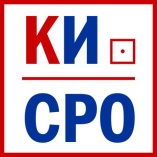 Качество нормативно-правового регулирования и "ошибки" кадастровых инженеров
Качество регулирования не позволяет Росреестру единообразно понимать закон (установленные судами и Апелляционной комиссией факты):
 Дело А47-7107/2018. Первая часть записи это позиция Росреестра по делу в суде первой инстанции, а вторая часть – по этому же делу в суде кассационной инстанции. 
В одном деле в разных инстанциях (первая и кассационная) Росреестр не может определиться что такое свидетельство и поэтому не может провести учет - «мешают» письма ЦА Росреестра и МЭР.

И это тоже ошибка кадастрового инженера? По статистике – да.
!Кадастровый инженер как никто другой заинтересован не только в стабилизации правоприменительной практики и во внятных формулировках законодателя, но также и в ЕДИНООБРАЗНОЙ позиции всех регистраторов и Росреестра в целом.

Одно письмо от ЦА РР, МЭР и т.д. – тысячи приостановок вменяющих «ошибки» кадастровым инженерам по РФ. Так вот «где собака зарыта»!
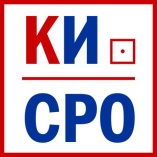 Качество нормативно-правового регулирования и "ошибки" кадастровых инженеров
Решение о приостановлении (позиция 
начальника правового отдела и
 руководителя Росреестра по 
Оренбургской области) – с мая 2020
 года будет изменена практика и лоджия 
перестает относиться к квартире и 
становится общедолевым имуществом. 

В одном предложении 3 ошибки РР:  в ТП были лоджии, а не балконы; Готовился ТП, а не МП; Перечислены лишь часть квартир: т.е. по мнению регистратора для части квартир – лоджия общедолевая, а для части – квартира.
Итог: Заявитель принёс на 
заседание АК решение Верховного 
суда, где указано что лоджия – 
часть квартиры, не смотря на то, 
что его площадь не включается
 в площадь квартиры.

однако руководитель Оренбургского Росреестра вопреки решению Верховного суда – практику решил менять и проголосовал за верность позиции регистратора. Это ошибка кадастрового инженера?! Только по статистике.
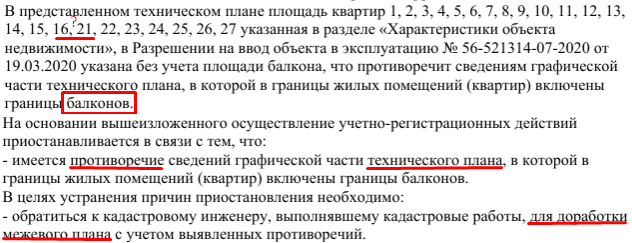 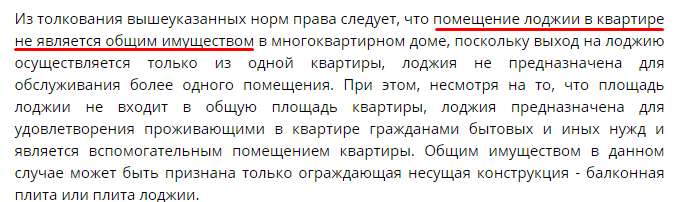 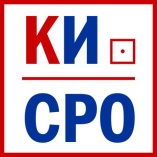 Качество нормативно-правового регулирования и "ошибки" кадастровых инженеров
Тексты решений о приостановлении и отказе идентичны. Решения о приостановлении и об отказе подписаны разными регистраторами, что говорит о том, что второму регистратору откровенно без разницы что подписывать – он решение о приостановлении даже не читает, а лишь технически заменяет слово приостановление на слово отказ, не оценивая перед вынесением решения об отказе пакет документов и обстоятельства принятия решения о приостановлении. 
По статистике Росреестра – это тоже ошибки кадастрового инженера. Даже когда выясняется, что это не так – Росреестр статистику не исправляет – КИ остается вечно виноватым в том, что написал регистратор. При этом кадастровый инженер вынужден записываться на прием, обращаться в Апелляционную комиссию чтобы выяснить «какие действия необходимо совершить, чтобы был проведен учёт?». Аналогичный вопрос, простой «Что нужно сделать или переделать, чтобы был учёт?» задавал как ранее я показывал и Арбитражный суд. 
Являясь членом апелляционной комиссии, мне известны все инструменты, которыми Росреестр обвиняет кадастровых инженеров и публично делает из них неумех, в т.ч. имеющиеся в арсенале блока Росреестра апелляционной комиссии. Могу сказать так – апелляционные комиссии неэффективны в связи со злоупотреблениями со стороны их председателей и Вячеслав Александрович, будучи в Оренбурге обещал их закрыть, если не получится сделать эффективными.
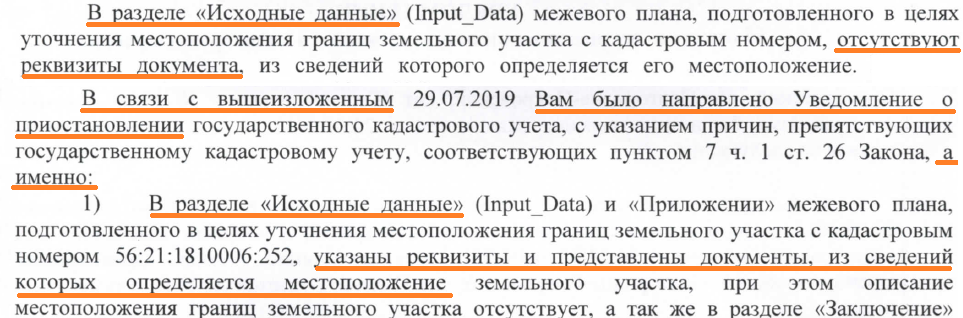 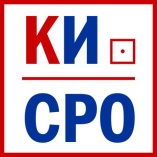 Качество нормативно-правового регулирования и "ошибки" кадастровых инженеров
Нами по ч.10 ст.22 и п.70 Требований были выиграны в Арбитражном суде Оренбургской области дела № А47-7107/2018, А47-7416/2018, А47-10120/2018. Росреестр в обжаловании некоторых из них дошел до Верховного суда. Решения вступили в законную силу. 
Однако, вопреки судебной практики Росреестр и далее продолжил отказывать всем кадастровым инженерам по ч.10 ст.22, при этом на устные досудебные замечания о том, что это халатность и идет искусственное (специальное) создание судебных расходов они не реагировали и приостановки трансформировались в отказы. 
В результате уже в 2020 году разными Заявителями было подано ещё три заявления в Арбитражный суд об обжаловании отказов по ч.10 ст.22 и они были выиграны: А47-911/2020, А47-912/2020, А47-738/2020, тем самым Росреестр искусственно создал убытки федеральному бюджету в виде судебных расходов. И ВСЕ эти отказы были засчитаны как ошибки КИ. 
Вот правда (факты) о том как работает система Росреестра и раздельных с ФКП полномочий в РФ. Сегодня нам предлагается еще больше усложнить, передав в ведение ФКП кадастровые работы. 
Предположу, что это породит монопольно высокие цены, коррупцию, снизит качество работы, не считая того, что это противоречит Конституции и Указам Президента РФ. 
Другое показательное дело - А47-11136/2019. Дело в котором ФКП просила кадастрового инженера в решении об отказе и в суде (имеется аудио протокол) заняться исполнением госфункции по изменению границ кадастрового деления территории РФ. Без изменения КИ границ кадастрового деления Росреестр отказывался проводить кадастровый учёт. На вопрос суда в адрес ФКП – «как Вы себе это представляете?» был дан такой ответ – «Запросить в головном учреждении ФКП материалы установления границ кадастрового деления, провести их экспертизу, выехать на местность и написать нам ЗАКЛЮЧЕНИЕ КАДАСТРОВОГО ИНЖЕНЕРА» и тогда, если мы согласимся с этим исследованием – через 3 месяца исправим. Таким образом, ФКП отказалось исправлять кадастровое деление, а Росреестр посчитал это основанием для отказа. А в результате – ошибка засчитана кадастровому инженеру.
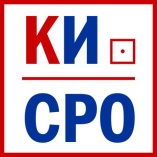 Разделение полномочий ФГБУ ФКП и Росреестра. Практика нормативного регулирования. Выводы.
1) Реформа объединения кадастра недвижимости и регистрации прав не закончена: ФКП продолжает готовить решения, а Росреестр – их подписывать, воспринимая текст «на веру» (причина – загруженность, отсутствие общей программы, а тут готовое решение из ФКП – только подписать).
2) Приведенные сегодня факты свидетельствуют о том, что разделение полномочий между Росреестром и ФКП, а также наделение последней правом выполнения кадастровых работ явно запутывает скрываемый руководством Росреестра клубок внутренних проблем, преподносимых через статистику как «ошибки» кадастровых инженеров. 
3) Приведенные сегодня факты свидетельствуют о том, что ошибки кадастровых инженеров – следствие отсутствия единообразной практики применения Росреестром норм закона и регулирование их работы письмами разных органов. Зачем позицию свою выражать если есть готовое письмо, которое явилось ответом на очень узкую конкретную ситуацию?!
4) Приведенные сегодня факты свидетельствуют о том, что  именно незаконная деятельность Росреестра и ФКП являются причиной совершаемых кадастровыми инженерами ошибок, которые приписываются КИ в т.ч. потому, что КИ проще принести и дописать в ЗКИ «хотелки» регистратора, чем 2 года судиться и затратить 130 000 рублей на дело. Более того, когда дело выиграно – такие приостановки и отказы из статистики не исключаются т.к. Росреестр не разработал технический способ такого «обнуления»!
ИТОГ: «Ошибки» КИ производны от ошибок Росреестра, а снижение количества приостановлений – результат обучения Кадастровыми инженерами регистраторов. Необходимы не односторонние действия законодателя, который слушает и слышит только Управления по субъектам и «красивую» статистику, очерняющую КИ, но приглашает для выражения позиции профсообщество.
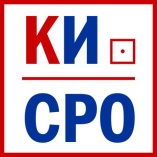 СРО Союз "Кадастровые инженеры" 
Номер 18 в Государственном реестре СРО КИ
8-800-350-2014 - бесплатный звонок по всей России
Твой голос имеет значение!
Спасибо за внимание!